Повторение.  уравнения и системы уравнений
МБОУ «Гимназия № 2»
Учитель математики
 Тернова Л. И.
Девиз урока
"Мне приходится делить своё время между политикой и уравнениями. Однако уравнения по-моему, гораздо важнее, потому что политика существует только для данного момента, а уравнения будут существовать вечно".
      

                                                                                                              А. Эйнштейн
Определение темыурока
«…Посредством уравнений, теорем, я уйму всяких разрешал проблем…»
Тема урока
«Повторение. Уравнения и системы уравнений»
Повторение и обобщение
1. Что такое уравнение, корень уравнения ? 
2. Какое уравнение называется целым, дробным рациональным?
3. Формула дискриминанта в квадратном уравнении. Что значит Д>0, Д<0,Д=0?
4. Формула корней квадратного уравнения.
5. Теорема Виета
6. Уметь различать по виду данное уравнение, согласно определению.
7. Уметь применять способы решения к уравнению.
Физкультминутка
Дадим отдых глазам: 
 Закройте глаза. Закрытыми глазами посмотрите вправо, влево, вверх, вниз.
 Сильно зажмурьте глаза, резко откройте глаза.
 Сделайте круговые движения глазами сначала в одну сторону, затем в другую. Еще раз зажмурьте глаза. Немного посидите с закрытыми глазами. 
Медленно открываем глаза. Восстанавливаем резкость глаз.
Решить уравнения
Проверь правильность решения уравнений
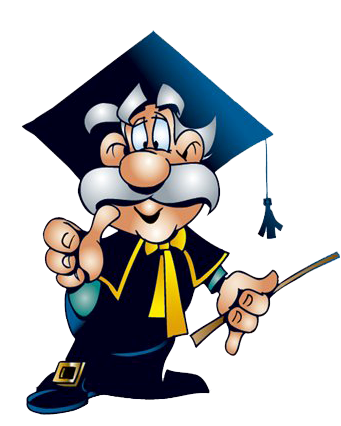 «КОМИЛЬФО»
В переводе с французского –«как надо»
и добавляю по-русски
 «решать уравнения»
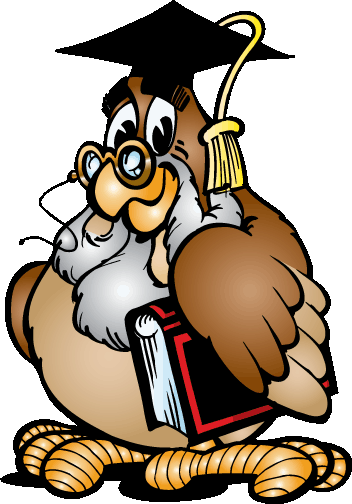 Подведение итогов
1. Что было легко, а что для вас оказалось сложным?
3. Какая форма работы вам понравилась больше всего?
3.  Что Вам запомнилось на уроке?
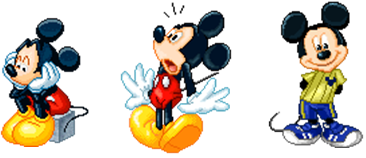 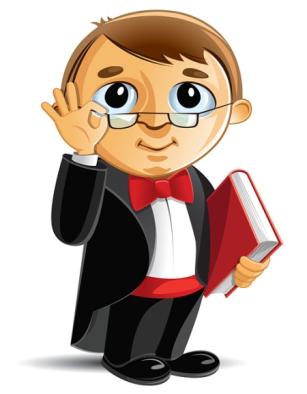 Как приятно, 
 что ты, что – то
 узнал.
                             Мольер
Домашнее задание
Алгебра-9
Повторить стр. 
     245- 247
      Вопросы 13-22
№925,931,
         935,940,
         951,953 (б) в каждом
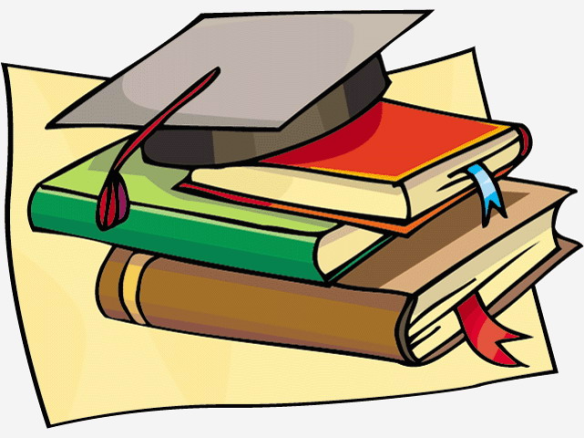 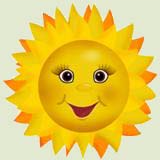 Молодцы!!!Спасибо за урок!!!
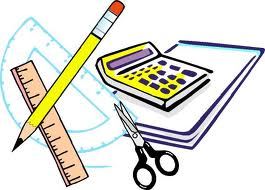